指數、科學記號
精選例題
發電廠電量
民國 106 年 8 月 15 日，大潭發電廠因跳電導致供電短少約 430 萬瓩，造成全臺灣多處地方停電。已知 1 瓩等於 1 千瓦，求 430 萬瓩等於多少瓦?
(A) 4.3  107   (B) 4.3  108   (C) 4.3  109   (D) 4.3  1010                                                        【108 會考第 6 題】
線上講解
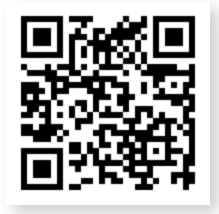 學生練習
已知天文單位過去是以地球與太陽的平均距離為定義，一天文單位的距離約等於 150000000000 公尺，請以科學記號表示天文單位為何? (單位：公尺)
解答： 1.5  1011
小數點後第四位數字
將 4.31  10–5 寫成小數形式，則其小數點後第四位數字為何 ?
(A) 0   (B) 1   (C) 3   (D) 4                                                                                                               【96 基測第 2 題】
線上講解
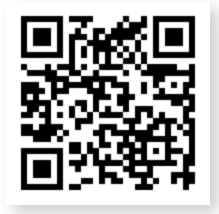 學生練習
用科學記號可將 1234 表示成『1.234  103 』。若 A 的科學記號可以表示成『1.23456  108 』，則 A 為幾位數? 
(A) 6   (B) 7   (C) 8   (D) 9                                                                                                                        【94 基測第 12 題】
解答：(D)
相減後的範圍
已知 a = 3.1  10–4，b = 5.2  10–8，判斷下列關於 a – b 之值的敘述何者正確?
(A) 比 1 大    (B) 介於 0、1 之間   (C) 介於 0、–1 之間   (D) 比 –1 小                                                                                                                             【107 會考第 17 題】
線上講解
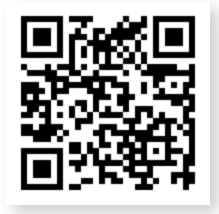 學生練習
已知地球的質量約為 5.97  1024 公斤，太陽的質量約為 1.989  1030 公斤，試判斷地球與太陽的質量和 (以公斤表示) 是多少位數? (A) 24   (B) 31   (C) 54   (D) 720
解答： (B)